DEMETER 2021 –

T R A D I č N É     U K O N Č E N I E     O V Č I A R S K E J      S EZ Ó N Y . . .
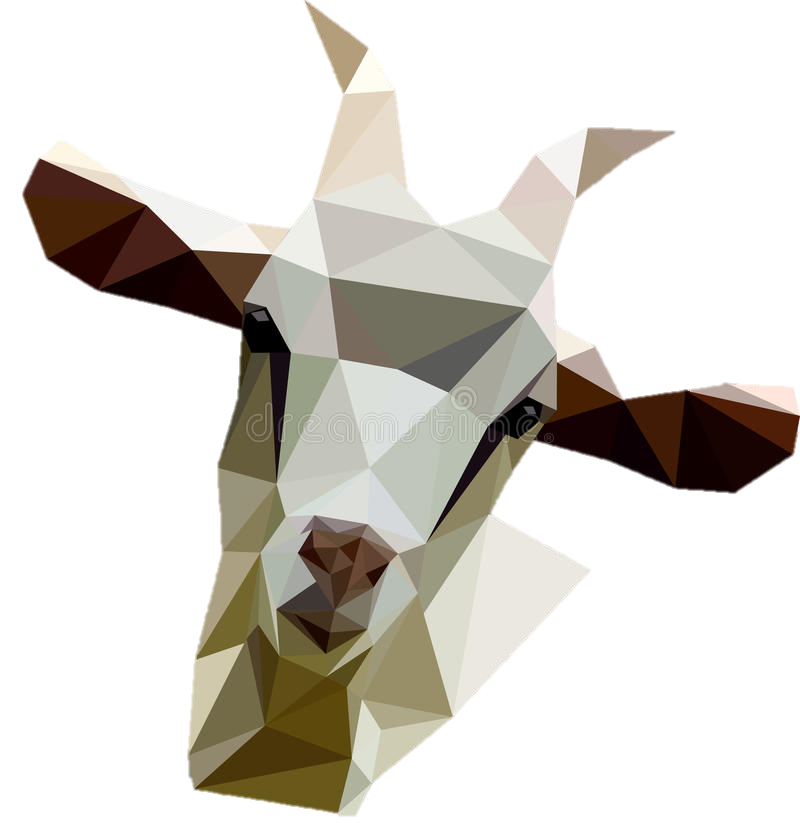 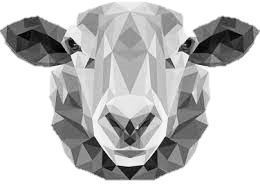 Aktuálna situácia v chove oviec a kôz a jeho perspektíva do budúcna
Ing. Peter Juhász
riaditeľ odboru živočíšnej výroby
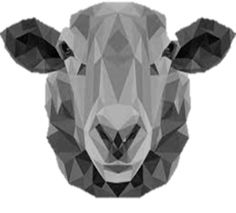 Situácia v chove oviec a kôz
Chov oviec bol donedávna prezentovaný ako najviac stabilný sektor v oblasti živočíšnej výroby. Tento fakt už nemôžeme považovať za pravdivý. 
S ohľadom na klesajúci vývoj stavov oviec v posledných rokoch musíme s veľkým poľutovaním konštatovať, že toto odvetvie vykazuje straty a pokles vo všetkých smeroch.
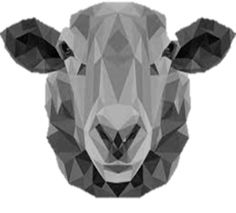 Počet oviec na Slovensku 2016 - 2021
Zdroj: CEHZ – údaje v ks, ročný priemer 2016-2020 k 31.12., 2021 – k 30.08.
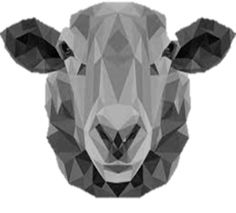 Regionálny prehľad počtu oviec
KRAJ:					
B.Bystrický kraj 	97 081 ks			
Žilinský kraj		81 839 ks
Prešovský kraj		63 765 ks
Trenčiansky kraj	30 233 ks
Košický kraj		27 458 ks	
         

     OKRES:
Liptovský Mikuláš	21 333 ks
Rimavská Sobota	20 200 ks
Brezno		18 595 ks
Banská Bystrica	17 488 ks
Kežmarok		14 083 ks
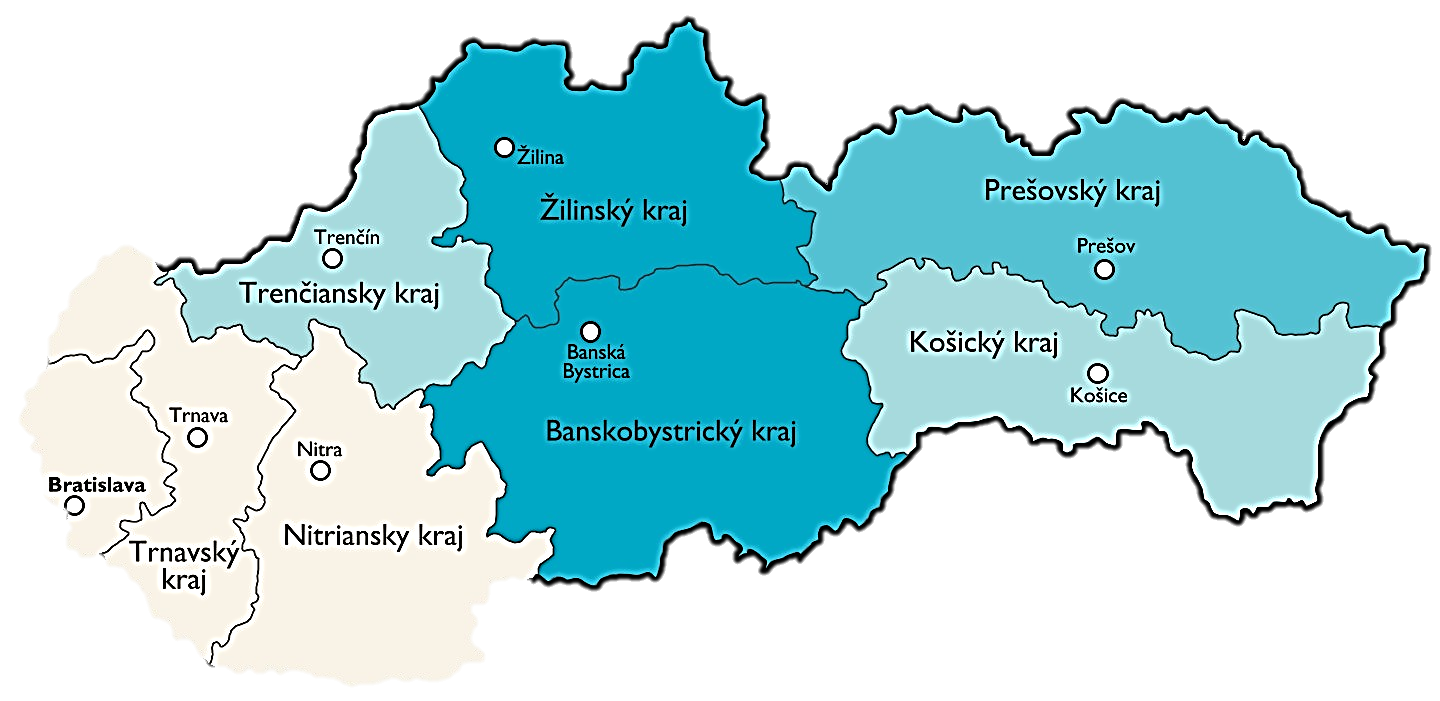 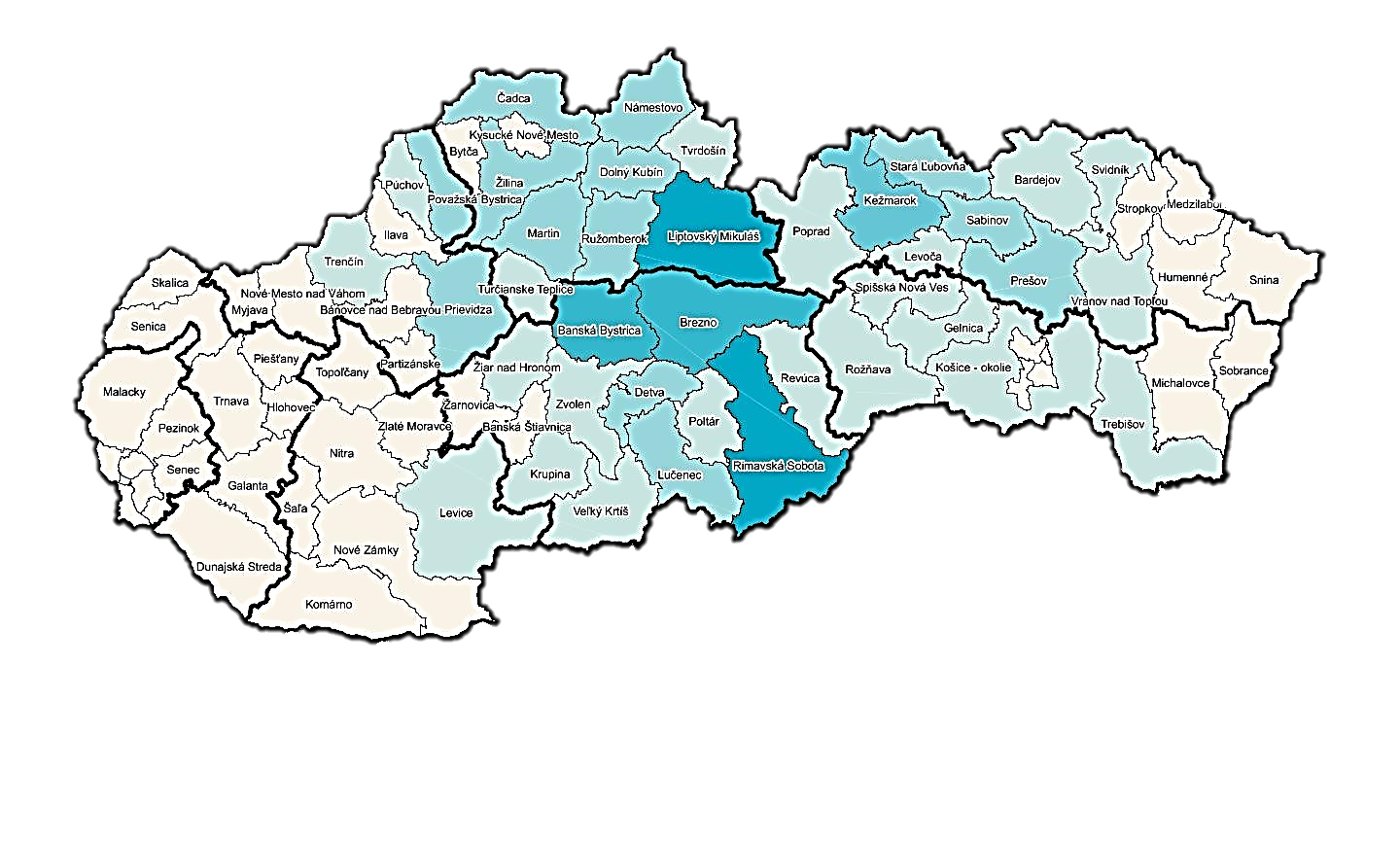 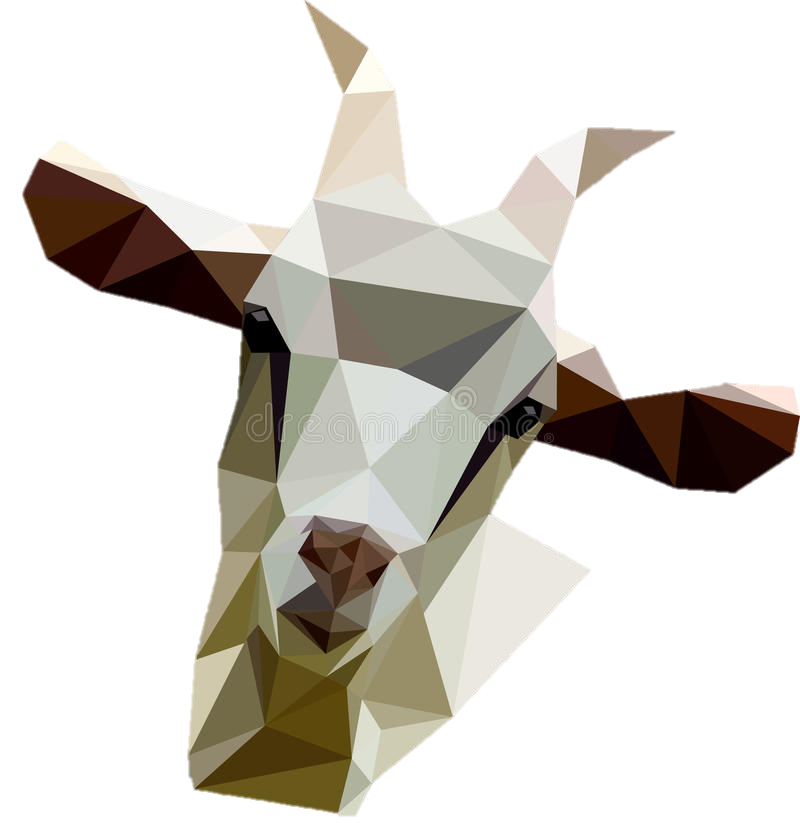 Počet kôz na Slovensku 2016 - 2021
Zdroj: CEHZ – údaje v ks, ročný priemer 2016-2020 k 31.12., 2021 – k 30.08.
[Speaker Notes: Medziročný pokles o 157 kusov, počtom kusov sme na úrovni roku 2019]
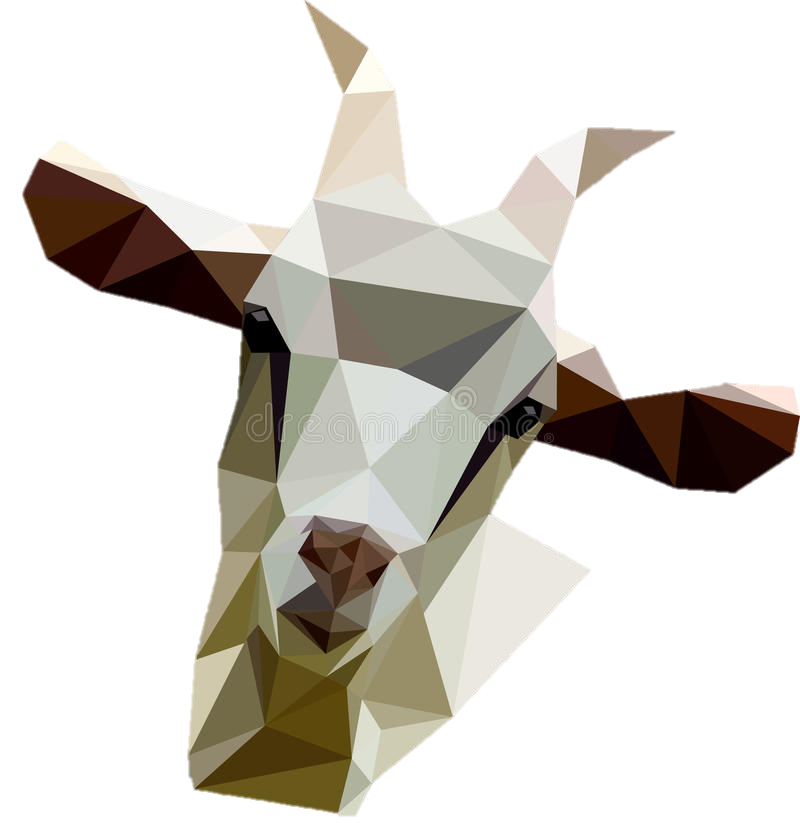 Regionálny prehľad počtu kôz
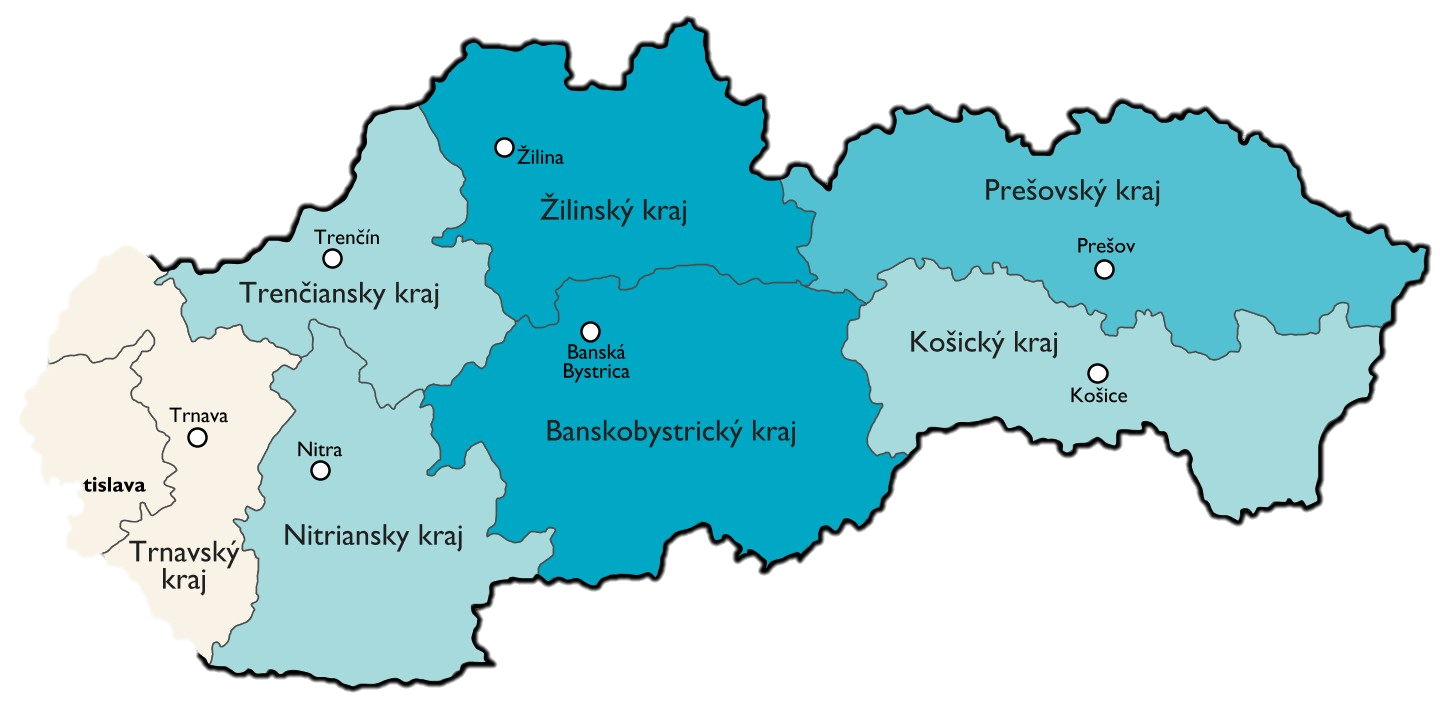 KRAJ:					
Žilinský kraj	    4 225 ks			
B.Bystrický kraj    3 762 ks
Prešovský kraj	    3 066 ks
Košický kraj	    2 274 ks
Trenčiansky kraj   1 770 ks	
         

          
     OKRES:
Čadca		1 062 ks
Žilina		   761 ks
Trebišov	   726 ks
Rožňava	   702 ks
Brezno	   612 ks
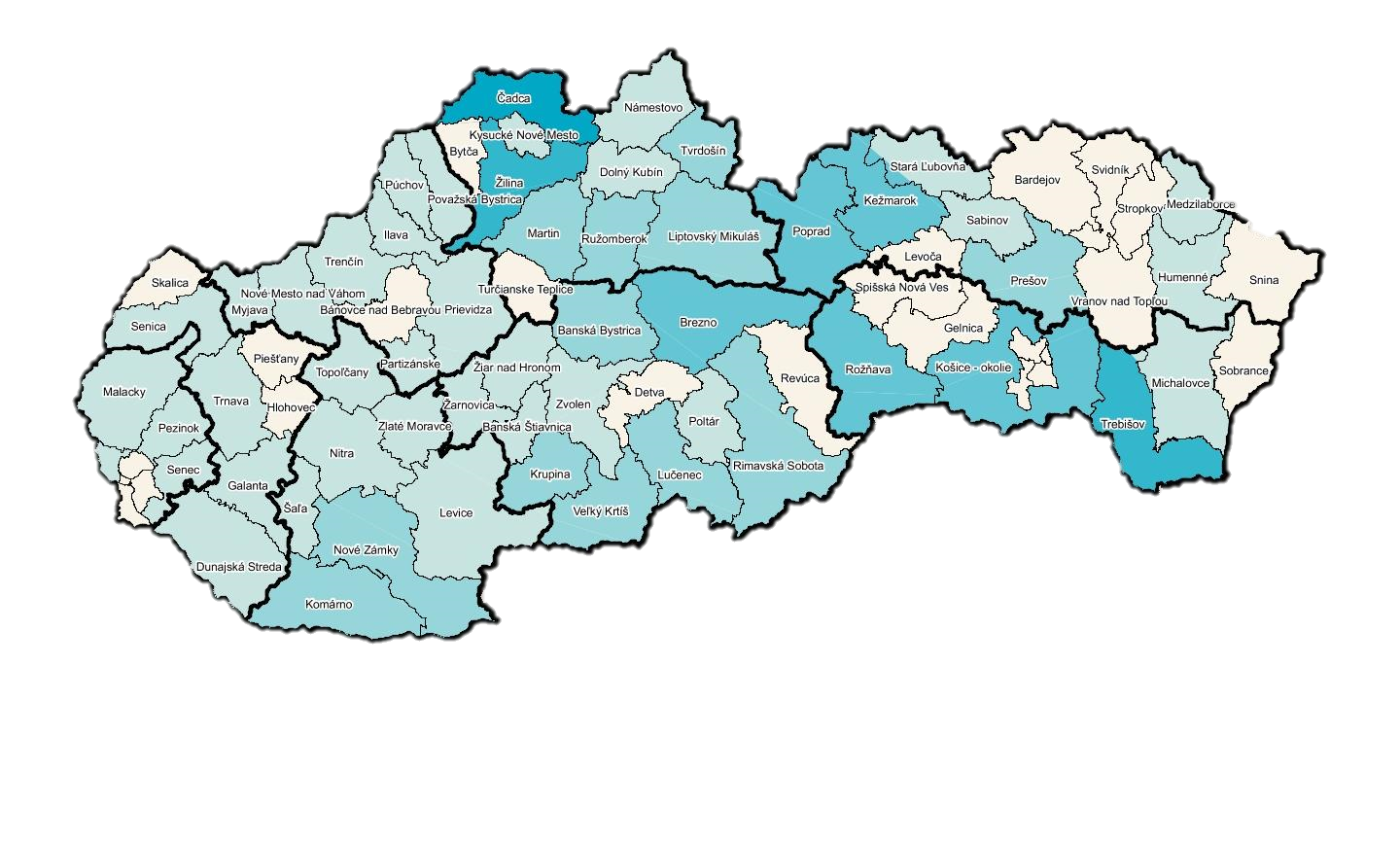 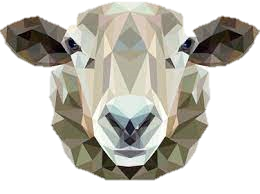 Pozitíva v sektore
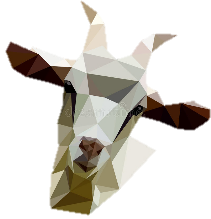 Aj napriek pandemickým opatreniam a neľahkej situácii v sektore: 
stúpa u zvierat mlieková úžitkovosť
stúpa spotreba ovčieho mlieka a výrobkov
stúpa zapojenie oviec a kôz do kontroly úžitkovosti
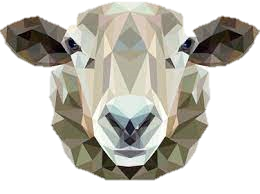 Negatíva v sektore
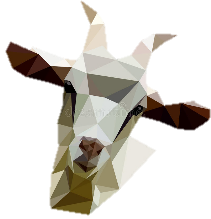 Na druhej strane však treba spomenúť aj: 
každoročný pokles stavov oviec
neistý zahraničný obchod a cena ovčieho mäsa
dovoz ovčieho mlieka a neistá cena 
problém s pracovnou silou
stagnácia šľachtiteľských chovov
nízka cena za vlnu a problém s jej spracovaním
Podpora zo strany Ministerstva pôdohospodárstva a rozvoja vidieka SR
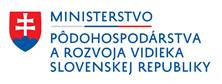 Ministerstvo aj v roku 2021 podporilo živočíšnu výrobu prostredníctvom:

Štátnej pomoci na kontrolu úžitkovosti, testovanie a odhad plemennej hodnoty HZ
Výška pomoci na rok 2021 bola pre sektor oviec a kôz vo výške 126 521,34 €

Štátnej pomoci na založenie a vedenie plemennej knihy a plemenárskej evidencie
Výška pomoci na rok 2021 bola pre sektor oviec a kôz vo výške 148 369,60 €
[Speaker Notes: Pri schéme štátnej pomoci na KÚ, testovanie a odhad plemennej hodnoty kde je max. výška pomoci 70 % a pri schéme štátnej pomoci na založenie a vedenie plemennej knihy a plemenárskej evidencie kde je max. výška pomoci 100 %, ministerstvo podporilo obidve schémy do maximálnej možnej miery.]
Grafické znázornenie finančných prostriedkov štátnej pomoci pre kontrolu úžitkovosti a plemennú knihu za obdobie 2018 - 2021
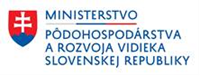 [Speaker Notes: KÚ – medziročný nárast o (126 521 – 82 486) 44 035 €
PK – medziročný nárast o (148 369 – 112 099) 36 270 €]
Podpora zo strany Ministerstva pôdohospodárstva a rozvoja vidieka SR
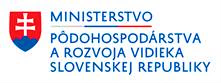 Prostredníctvom III. piliera ministerstvo podporilo sektor oviec a kôz celkovou sumou 8 785 861,50 €
Ide o najviac podporený sektor za posledné obdobie
Podporené boli:

Každá ovca a koza v CEHZ a len chov zapojený do KÚ, stop stav k 30.06.2021
117 960 ks oviec a 2 075 ks kôz
Celková suma 4 681 365,00 € (39,00 € na ks)

Každá žijúca ovca a koza a len chovy, ktoré nie sú zapojené do KÚ, ale sú evidované v CEHZ, stop stav k 30.06.2021 (od 1 DJ)
197 012 ks oviec a 13 475 ks kôz
Celková suma 4 104 496,50 € (19,50 € na ks)

Finančné prostriedky by mali byť vyplatené do konca roka 2021
Podpora zo strany Ministerstva pôdohospodárstva a rozvoja vidieka SR
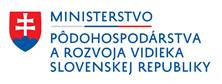 Podpora oviec a kôz na Slovensku v nasledujúcom období:

Viazaná podpora bude v období 2023 – 2027 zvýšená
Podpora cez doplnkovú vnútroštátnu platbu zostane
Podpora cez III. pilier zanikne
Pribudne však podpora cez dobré životné podmienky (AW)
Podpora zo strany Ministerstva pôdohospodárstva a rozvoja vidieka SR
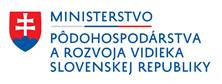 Ministerstvo veľmi citlivo vníma zlú situáciu so spracovaním ovčej vlny a preto v spolupráci zo ZCHOK, BBSK pripravuje v realizáciu a spustenie slovenskej prevádzky, ktorá by zabezpečila výkup ovčej vlny a jej následné spracovanie pre rôzne odvetvia priemyslu

Ministerstvo sa zapojí do osvety ohľadom spotreby jahňacieho a ovčieho mäsa, tak aby v spoločnosti o vzrástol záujem o túto komoditu

Ďalšou a veľmi dôležitou prioritou ministerstva v nasledujúcom období bude nastavenie pomoci tak, aby dotačná podpora bola bez ohľadu na druh hospodárskych zvierat rovnaká
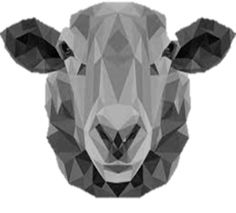 Záver - prečo má ministerstvo záujem podporovať ovčiarov a ovčiarstvo?
Ovčiarstvo je najstaršie odvetvie živočíšnej výroby
Má dlhoročnú tradíciu spojenú s folklórom
Slovensko ako krajina má ideálne podmienky pre chov oviec a kôz
Pasením udržiavajú ovce a kozy krajinotvorbu a prispievajú k biodiverzite flóry
Turistický potenciál – pre turistov sú salaše veľkým lákadlom
Produkcia zdravých a zdraviu prospešných potravín
DEMETER 2021 –

T R A D I č N É     U K O N Č E N I E     O V Č I A R S K E J      S EZ Ó N Y . . .
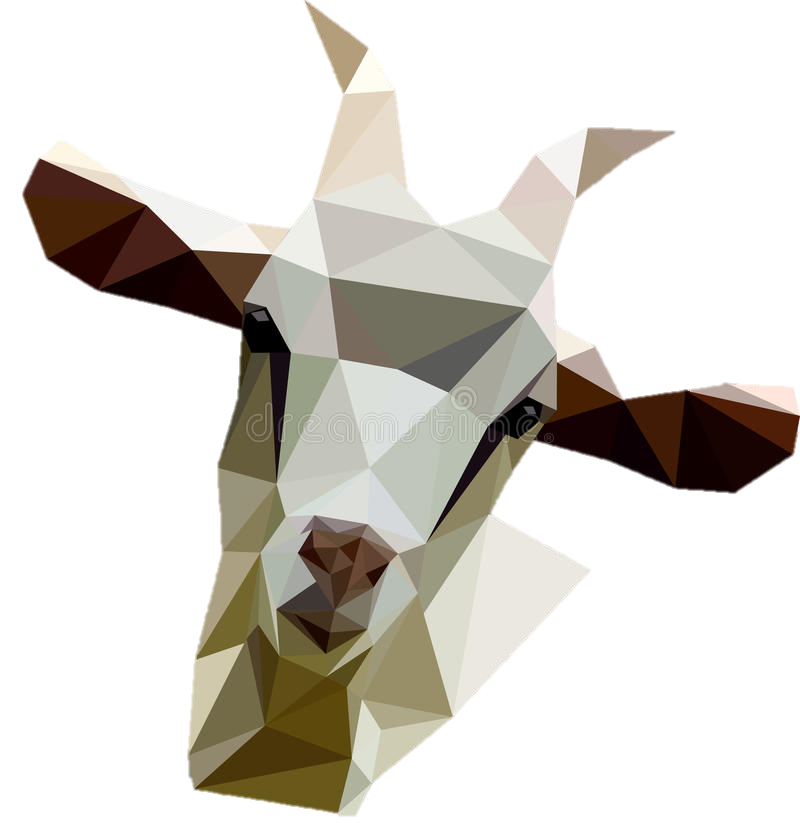 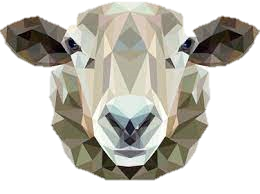 Ďakujem za pozornosť.
Ing. Peter Juhász
riaditeľ odboru živočíšnej výroby